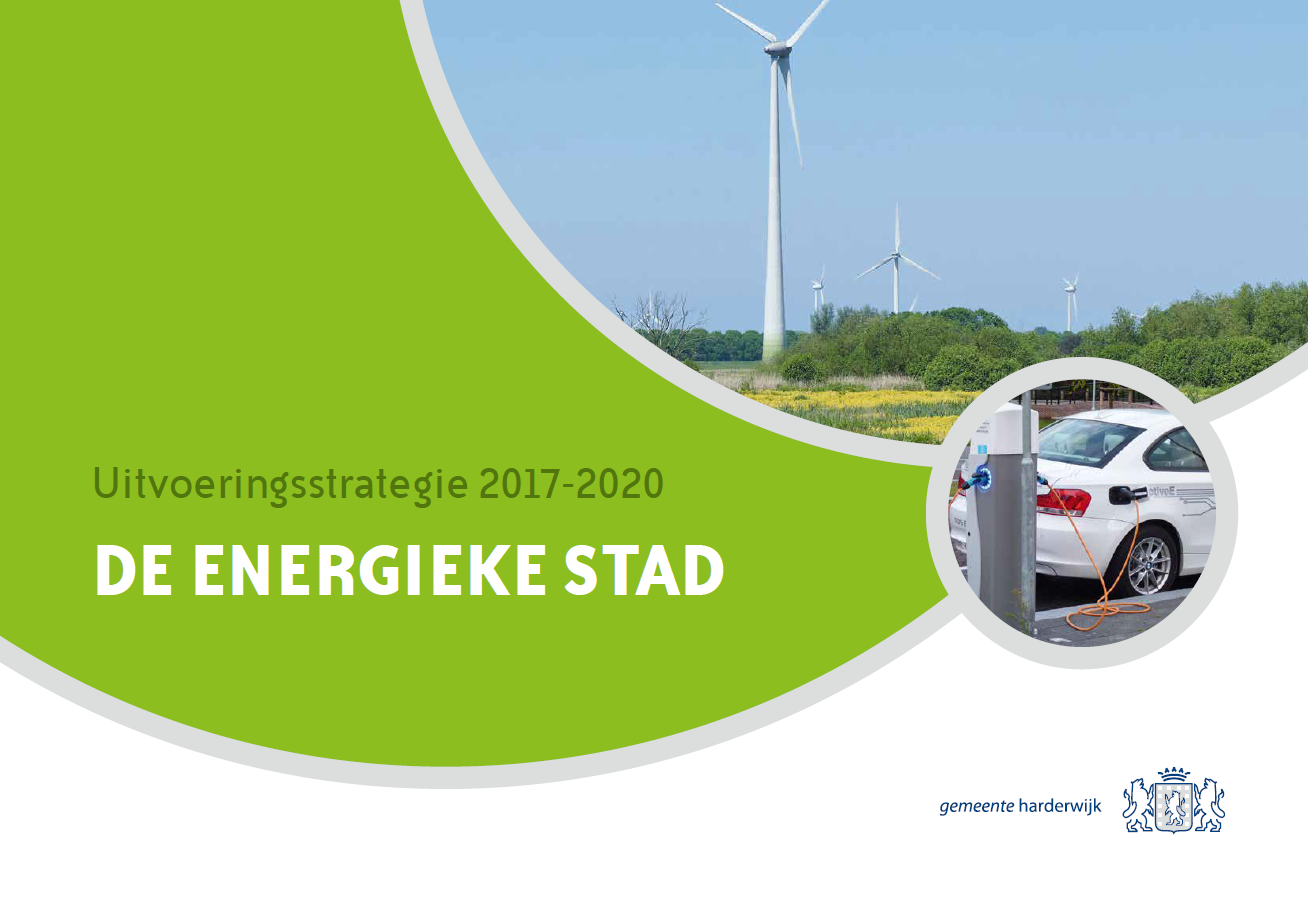 Nienke van Keimpema
ALV  Endura  6 dec 2017
Team  Energieke Stad
Doel :   in 2031   45% reductie CO2
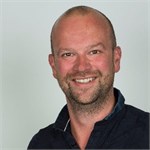 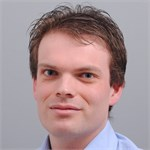 Tom Meuwissen
Bram Oudejans
Machiel Karels
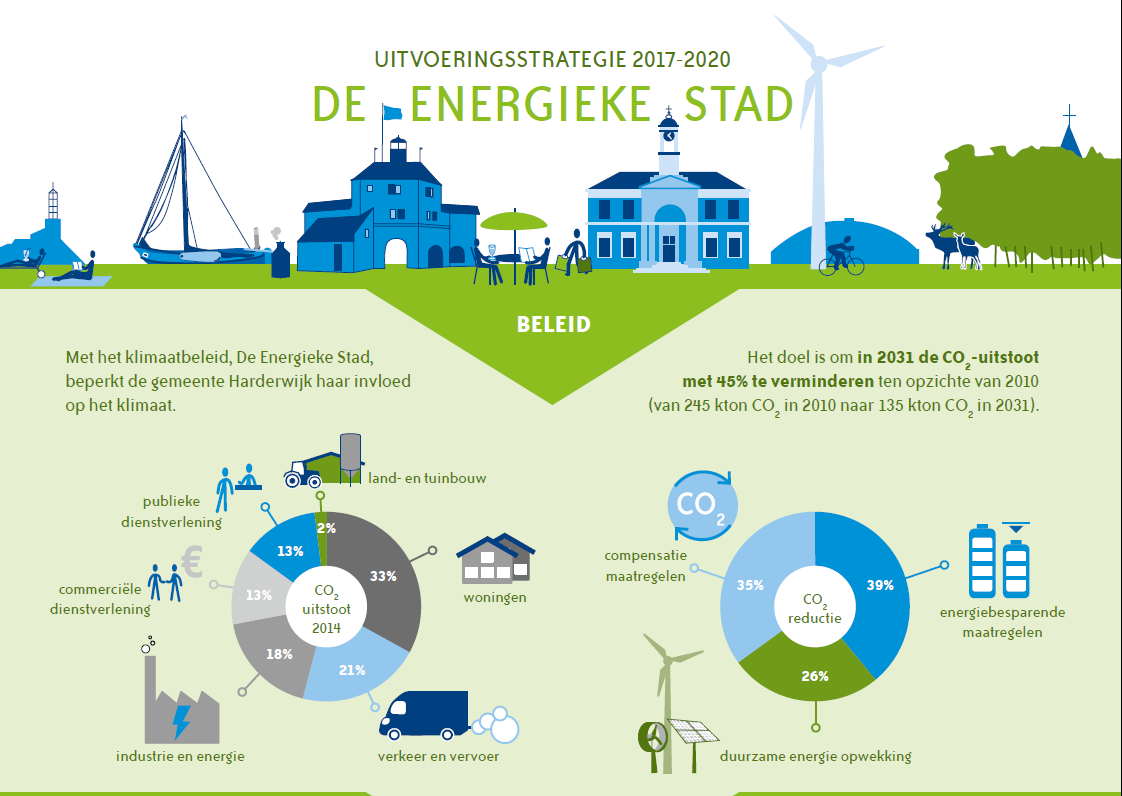 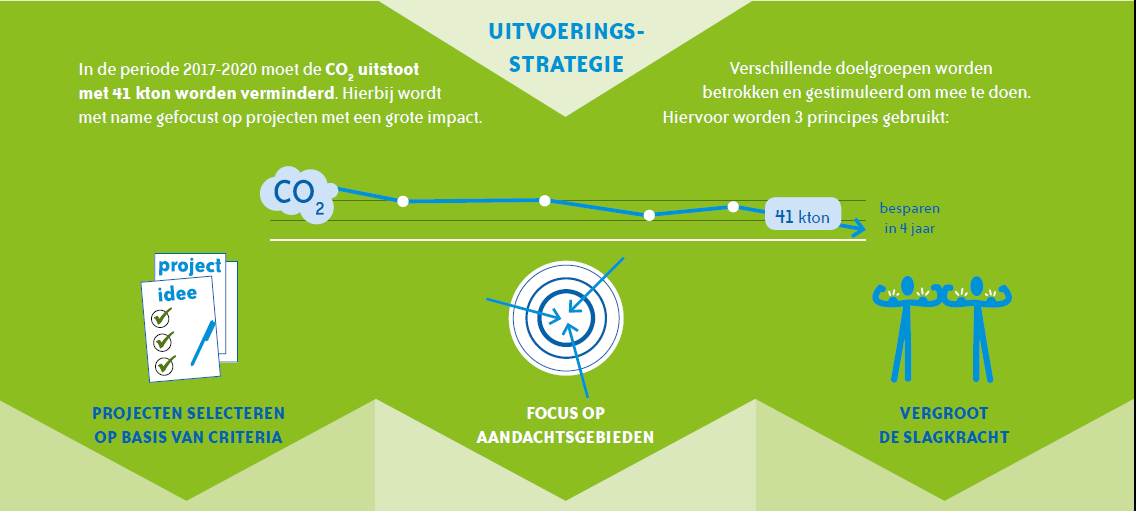 Criteria voor projecten
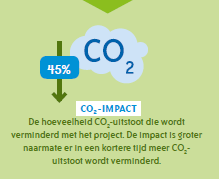 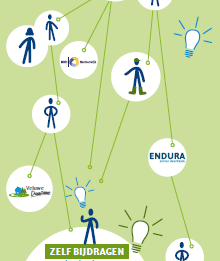 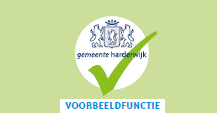 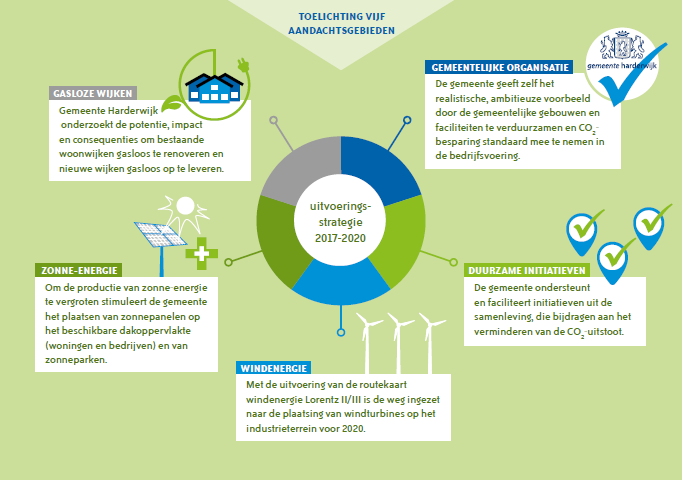